Aplikovaná herní studiajaro 2016
hra, dekonstrukce, analýza, intermedialita
VĚDA A HRY?
herní studia
APLIKACE
APLIKACE
VÝZKUM
TVORBA
Věda a hry?
Identifikace fenoménů

Odkrývání kauzalit

Predikce

Analytika
herní studia
APLIKACE
APLIKACE
APLIKACE
VÝZKUM
TVORBA
BUSINESS
Věda a hry?
Porozumění chování hráčů v širším kontextu

Důmyslnější tvorba

Kvalitnější QA

Rozhodování o businessu
HRA?
Struktura hry
Co tvoří hru?

Co odlišuje hry od ostatních médií?

Jak lze tyto odlišnosti popsat?

V čem spočívá jedinečnost hry jakožto média?
Herní elementy
Zábava = FUN
Cíle
Herní smyčky
Pravidla
Core Gameplay
MDA: mechaniky, dynamiky, estetiky
ZÁBAVNOST
Zábavnost; Fun
subjektivní
kvalitativní parametr
zábavnost nemusí plynout pouze z pozitivních zážitků
zábavnost x zážitek?

Počitky: frustrace, vítězství, stres, napětí, strach, pokora, tajemno, spokojenost, potěcha…

Jak vyvolat tyto počitky? Pomocí jakých médií?
Kinds of Fun >>> http://8kindsoffun.com
Sensation
Game as sense-pleasure

Fantasy
Game as make-believe

Narrative
Game as unfolding story


Challenge
Game as obstacle course 

Fellowship
Game as social framework

Discovery
Game as uncharted territory

Expression
Game as soap box

Submission
Game as mindless pastime
Kinds of Fun
Submission
Game as mindless pastime

http://armorgames.com/play/16083/clicker-heroes
CÍLE
Co je to hra? (SCHELL, 2008)
dobrovolná
cíle
konflikty
pravidla
lze vyhrát i prohrát
interaktivita
výzvy
hry mohou vytvářet vlastní hodnoty
hry hráče baví / zaujmou
jsou to uzavřené formální systémy
Cíle
Schell je řadí do pravidel

Musejí být:
Konkrétní
Dosažitelné
Hodnotné (rewarding)

Existují i pravidla nepsaná – asi nebudeme předpokládat jako vhodné chování při hraní deskovky mlátit soupeře lopatou…
HERNÍ SMYČKY
Herní smyčky jako průchod systémem
Máme jednotlivce (prvek sytému), který má nějaké motivy (něco chce) a vstupuje do systému, který plní jeho přání (výstup; online platba, zápůjčka motorové pily). 
Hráč má motivaci k interakci se systémem (hrou) a ta jej pohání k dohrání hry. 
Herní smyčky odpovídají na různé typy motivací konkrétní odměnou (herní předměty, posun v příběhu, dokončení kapitoly, udělení trofeje… apod.).
Herní smyčka
cíl > překážka > odměna (+ nový cíl)
Diablo (1996)
znič nepřátele > získej zlato > nakup nové zbraně a zásoby + znič silnějšího nepřítele

Pro pozdější díly série pak:
znič nepřátele > získej nové zbraně + znič silnějšího nepřítele
Herní smyčky - shrnutí
Herní smyčky jsou pak přímo navázané na herní mechaniky, tedy základní akce, které může hráč ve hře vykonávat (= vstupy).
PRAVIDLA
Pravidla
Jsou jedním ze souborů mechanik.

Ve skutečnosti jsou zásadní mechanika. 

Definují prostor, objekty, hráčské akce následky těchto akcí, limity akcí a cíle.

Jinými slovy – umožňují spouštět všechny ostatní mechaniky a definují cíle hry!
CORE GAMEPLAY
Core Gameplay
Tento tekutý termín zahrnuje vše, co zážitek hráče a hru samotnou odlišuje od jiných recipovaných celků.

Nemá český ekvivalent.
Core Gameplay
CORE GAMEPLAY
game
user
INTERFACE
Core Gameplay
to co odlišuje hry (vč. nedigitálních) od jiných médií (= behaviorální systém)

jádro herního zážitku, procesuální základ interakce

změna core gameplay se projeví ve velké škále vrstev hry

není ale závislé na stylizaci, settingu, příběhu, vizuálu, hudbě (pokud není využití hudby součástí designu)… apod.
Příklady Core Gameplay
Šachy (15. století) – strategický poziční souboj figurek různých pohybů (v pravděpodobnostně uzavřeném systému)

UFO: Enemy Unknown (1993) – taktické tahové souboje lidstva proti vetřelcům z vesmíru a management celosvětové jednotky odboje

Dark Souls (2011) – pozičně rytmické souboje proti přesile v kulisách enigmatického fantaskního příběhu rytíře a filozofie smrti
MDA
Model MDA
MDA: A Formal Approach to Game Design and Game Research (2004)

„…a formal approach to understand games…„

Nástroje:
Kategorizace: mechanics x dynamics x aesthetic

K čemu? Základní gramatika pro diskuzi a povrchové zkoumání her.
„Decomposing, understanding and creating […] requires travel between all levels of abstraction – fluent motion from systems and code, to content and play experience, and back.“ (Zubek a spol., 2004)
PRAVIDLA
SYSTEM
ZÁBAVA
DESIGNÉR
HRÁČ
mechaniky
dynamiky
estetika
Herní mechaniky – Mechanics (MDA)
Def: Mechanics describes the particular components of the game, at the level of data representation and algorithms. Mechanics are the various actions, behaviors and control mechanisms afforded to the player within a game context. 


Příklad: házení kostkou, posun jednotek, střelba, skok, míchání karet



[Herní mechaniky + herní obsah]
Herní dynamiky - Dynamics (MDA)
Def: Dynamics describes the run-time behavior of the mechanics acting on player inputs and each others outputs over time. Dynamics work to create aesthetic experiences.

Příklad: strategizování, využívání coverů v FPS, možnosti přizpůsobení avatara

Dynamiky pracují s mechanikami a vytváří estetický dopad.
Herní estetika - Aesthetics (MDA)
Def: Aesthetics describes the desirable emotional responses evoked in the player, when she interacts with the game system.

Příklad: fikční svět (WoW), výzva (Dark Souls), imerze (Papers, Please), sebevyjádření (Minecraft 2.5b)…
MDA vs Člověče Nezlob Se
HM ? 


HD ?


HE ?
Příklad změny herních mechanik
V Člověče nezlob se (1896) je HM hod kostkou, ale víme, že samotným hodem nemůžeme shodit figurku; pokud bychom vytvořili variantu hry (Kuželky nezlobte se) a stanovili v pravidlech, že hod kostkou a její fyzické kolize s figurkami jsou součástí hry (např. pokud kostka shodí figurku, vrátí se figurka o takový počet políček zpět, jako na padlo kostce), podařilo se nám zkombinovat 2 HM:
hod kostkou jako náhodný generátor čísla = posunu (tzv. luck based)
hod kostkou jako prostorový prvek závislý na zručnosti (tzv. skill based)

Když kostka shodí figurku:
V Člověče nezlob se ji dáme s omluvou zpět a hra nezměnila svůj stav (nepsané pravidlo).
V Kuželky nezlobte se figurku posuneme zpět (pravidlo).
ANALÝZA HER
CORE GAMEPLAY
MOTIVACE
game
user
INTERFACE
ODMĚNY
DESIGNÉR
HRÁČ
ZÁBAVNOST
PARTICIPACE
Analýza interface
(HUD, GUI, UX, FOCUS TESTY)
Analýza designu
Strukturní analýza hry
Obsahové analýzy (narativní, vizuální)
Interpretace, estetika, komparace…
Play testy
Herní analytika (telemetrie – player performance, business…)
Analýzy (digitálních) her
Designové: analýza herních mechanik, pravidel, efekt změn na UX, herní analytika (telemetrie)
Funkční: interface a metody ovládání (HW i v rámci hry), focus testy, play testy
Teoretické: dle metodologie různých oborů (sociologie, teorie nových médií, historie, fan studies, psychologie…)

Obsahové: podobně jako filmová studia, narativní / vizuální 
Obchodní: prodeje a revenue (f2p), tržní prostředí (trendy, typologie hráčů, typologie žánrů), náklady, výzkum konkurence
Analýza (digitálních) her - zobecnění
Naše nástroje:
Data (číselné hodnoty, existující prvky)
Objektivní kategorizace (seřazení objektivních prvků)
Subjektivní data (pozorování, vlastní chápání skutečnosti)
Subjektivní instinkt (např. při samotné tvorbě a koncepci; vernakulární teorie)
Metody analyzování digitálních her
herní mechaniky, pravidla 		– designová
tutorial,  vstupní obsah 			– analýza onboardingu a retence
herní analytika (telemetrie) 		– designová x businessová
Předmět: data o hráčích, heat mapy, design hypotézy; Metoda: vizuální analýza, statistika, play test; Výstup: Design rovnovážných nesymetrických multiplayerových map v League of Legends
UX a vizuál 				– focus testy
Ovládání, platforma, HW 		– play testy
žánry, historie tvorby, jazyk média 	– teoretické
subkultury, UGC, prosumer 		– teoretické 
Předmět: fanoušci, texty, tvorba; Metoda: mapování, kvantifikace, statistika;Výstup: O kultuře moderů jako substitutech marketingu
revenue, výkon reklam 			– obchodní 
Předmět: hráči, útrata inapp nákupů, timestamp, žánry; Metoda: statistika, korelace (čas, prostor, žánry); Výstup: Hráči hry Hearthstone a motivy k nákupu booster packů
konkurence, prodeje, saturace trhu 	– obchodní
TVORBA
Komplexnější schéma
INTERMEDIALITA
Intermedialita hry
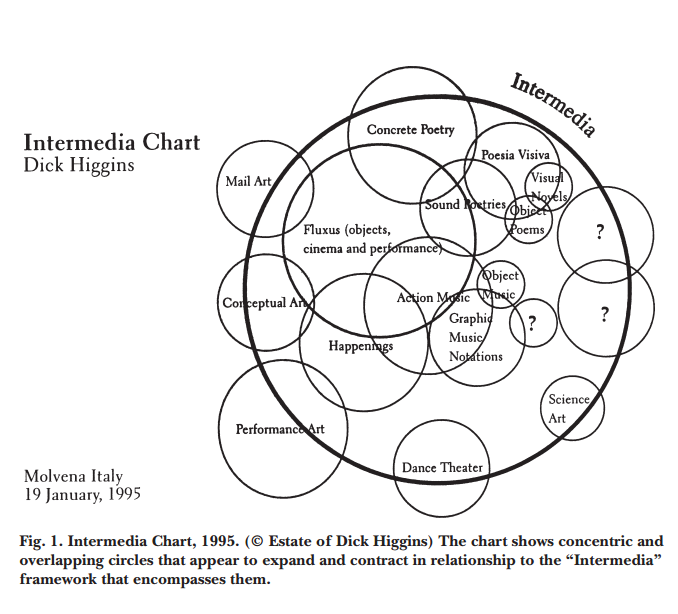 Je příčinou zkoumaného herního elementu hra?
Jaký efekt má konkrétní zkoumaný herní element na hráče? 

Je tento efekt vázán na médium digitální hry? 

Lze tento efekt simulovat mimo médium digitálních her? 

Existuje pro danou situaci vhodný příklad hybridního díla (gamebook, happening), který nám nabourá snadné zařazení závislosti zkoumaného na médiu hry?
Kategorizace herních elementů
(1) nemají funkční vazbu na jiná média 
vyhození figurky v Člověče nezlob se – pravidla
různé rychlosti animace v Dark Souls (2011) – sice se jedná o pohyblivý obraz, ale funguje spíše pro soubojový systém a detekci kolizí
číslice vlastností postav – sice text, ale funguje pouze jako nosič informace o stavu hry, nevypráví

(2) zaplétají vlastnosti jiných médií do core gameplay 
hrací plán – obraz – pravidla
kýžený obraz v puzzle – obraz – vizuální validace skládání

(3) u kterých dominuje vliv jiného média 
figurka rytíře – skulptura – vizuál
filmové příběhové sekvence – film – příběh
Kdy je hra hrou a kdy jiným médiem?
Proč je to pro nás důležité?

Jak to zjistit?

Jaké nástroje použít?
MINI WORKSHOP
Dekonstrukce hry na:
cíle
core gameplay
herní smyčky
herní mechaniky
CORE GAMEPLAY
MOTIVACE
CÍLE
user
INTERFACE
game
ODMĚNY
HERNÍ SMYČKY
ZÁBAVNOST
PARTICIPACE
PROSTOR
(příště)
ZÁBAVA
PRAVIDLA
SYSTEM
HRÁČ
DESIGNÉR
mechaniky
dynamiky
estetika
SHRNUTÍ
Témata
struktura hry
herní elementy
cíle
herní smyčky
core gameplay
pravidla
model MDA
možnosti herní analýzy
intermedialita her
(prostor)
děkuji